Payment options
Get Set for Retirement | Preretirement
Fiscal year 2024
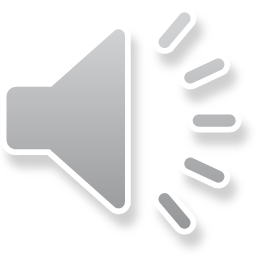 SCRS, PORS monthly payment plan options
A
B
C
Option B
Option A
Option C
100%-100% joint retiree-survivor payment.
Non-spousal restrictions may apply.
Maximum benefit.
Retiree-only payment.
100%-50% joint retiree-survivor payment.
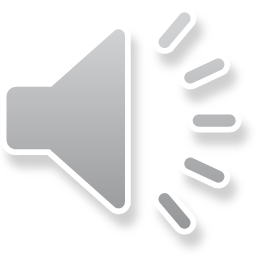 2
Changing your payment option after retirement
If you have a change in marital status, you may select a new payment option or change your beneficiary for a survivorship payment option within five years of the change.
You can change your form of payment only twice, regardless of how many qualifying events occur.
If you choose Option A, you may change your beneficiaries at any time without a qualifying event.
If you choose Options B or C and all your beneficiaries die before you:
Your benefit reverts to Option A.
The change is effective the month after the date last beneficiary dies. 
You must notify PEBA of your beneficiary’s death.
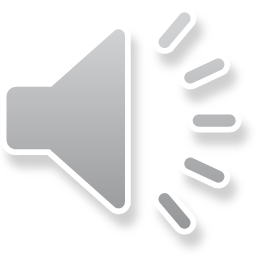 3
4
5